Why 
Psychology Matters
To 
College Students
Note Taking
Taking Notes During Class
Taking notes 
provides students a resource for subsequent studying
College is about knowledge acquisition
requires attention
College is about SKILL acquisition  

Longhand vs Electronic?

Taking notes by electronic devices connected to the internet 
Disadvantages to Self
Multi-tasking impairs the student’s learning
Exacerbates a student’s addiction to social media
Wiki on Addiction - https://en.wikipedia.org/wiki/Addiction
Disadvantages to Others
Creates distractions for other students
Creates social norms for other students
Research on Note Taking
The pen is mightier than the keyboard. 
	Advantages of Longhand Over Laptop Note Taking. Mueller & Oppenheimer, 2014. Psychological Science. 	https://www.ncbi.nlm.nih.gov/pubmed/24760141



What they did
Conducted on multiple college campuses
Researches used immediate and delayed testing

What they found
Relative to longhand note-takers, laptop note-takers
Took more notes, and also more verbatim notes
Verbatim notes do NOT require “deep” (semantic) cognitive activity
Reframing ideas into your own words is important!
On exams, long-handers outperformed lap-toppers
Findings replicated even after telling lap-toppers to avoid verbatim notes
Findings replicated even after lap-toppers could study their more voluminous notes

Why it matters
Applied Research – How to take notes effectively
Basic Research – The study replicates the classic “Levels of Processing Effect”
Craik & Lockhart, 1972     https://en.wikipedia.org/wiki/Levels-of-processing_effect
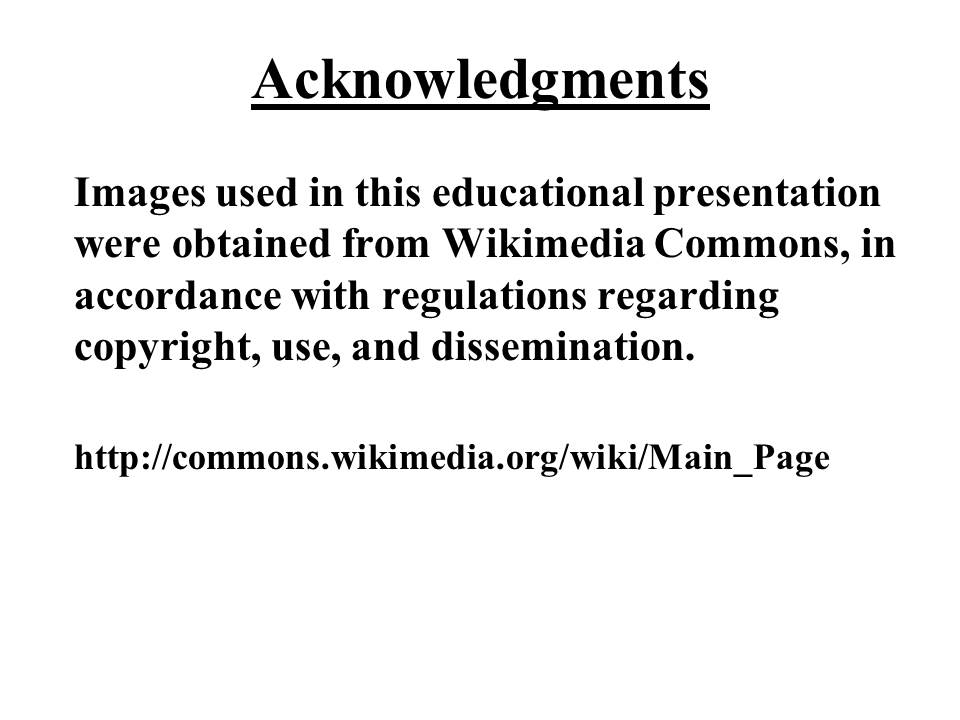